III Seminário Temático do Curso de licenciatura em Química do IFSC/SJMemoriais descritivos e pesquisa em educação: elementos para uma práxis investigativa em sala de aula
1
10/12/2020
Inquietações: O que é ser professora/r?
O que constitui o lugar social da docência?
Como nos formamos professoras/res?
O que de fato é do “nosso ofício”?
O que há de visível e dizível nos que fazemos/pensamos/ planejamos?
Qual a materialidade do que teorizamos e praticamos, quais práxis constituem nossa experiência em sala de aula?
2
10/12/2020
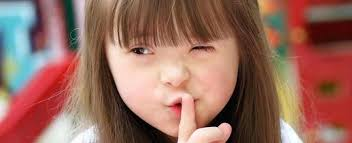 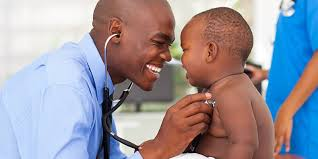 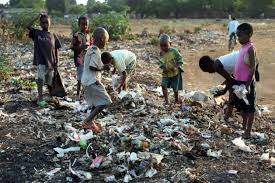 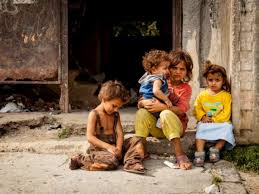 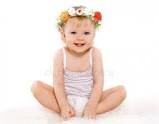 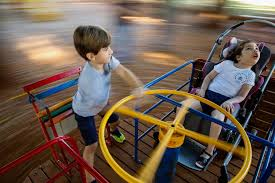 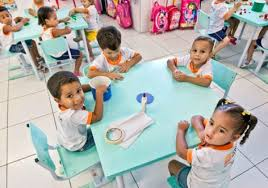 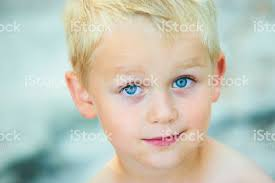 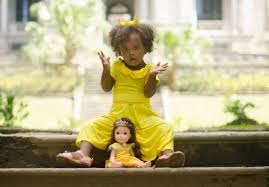 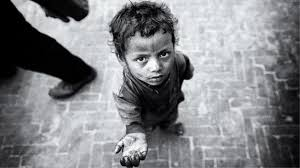 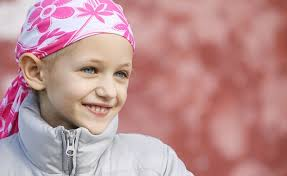 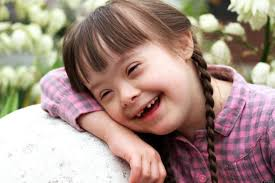 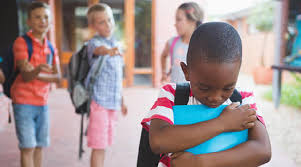 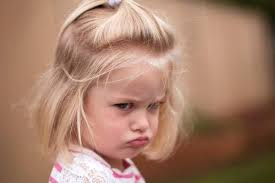 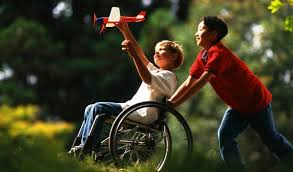 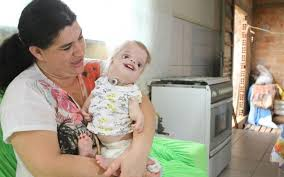 3
10/12/2020
Professor/a pesquisador/a
Pensar a temática do professor pesquisador e do professor reflexivo, bem como seus limites, desafios e perspectivas para o campo específico da educação brasileira, remete à busca de sua construção conceitual e seus usos nesse contexto. Tal construção pode ser situada com base nos trabalhos de Stenhouse (1975, 1981) e Schön (1983, 1992), e seus usos parecem ter servido a pelo menos dois propósitos. Por um lado, para evidenciar e nomear movimentos de professores que tinham a preocupação precípua com o aprendizado dos alunos que se encontravam em suas escolas. Por outro, como aporte teórico para formar professores como profissionais reflexivos e/ou que pudessem ter a pesquisa como prática recorrente em seu trabalho docente. (FAGUNDES, 2016, p. 283)
4
10/12/2020
Movimentos em outros páises - publicação da coletânea organizada por Antonio Nóvoa (1992), sob o título de Os professores e a sua formação. Nela encontram-se traduzidos em língua portuguesa artigos de vários autores que discutem a formação de professores tendo como premissa a necessidade de revisão da pesquisa educacional para dar conta das demandas do ensino. 
Por meio dessa publicação, outras mais foram se revelando e possibilitaram contextualizar e problematizar o que vem a ser um professor pesquisador, um professor reflexivo e o papel da pesquisa em educação, sob diferentes pontos de vista (André, 2005; Geraldi; Fiorentini; Pereira, 1998).
 Além disso, nos inseriu em um conjunto de discussões que nos levou aos seguintes questionamentos: Quem é o professor pesquisador e o professor reflexivo? Quais as suas características? Quais as propriedades e a natureza da sua pesquisa? A pesquisa do professor é uma pesquisa científica? “De que professor e de que pesquisa está se tratando, quando se fala em professor pesquisador? Que condições tem o professor, que atua nas escolas, para fazer pesquisas? Que pesquisas vêm sendo produzidas pelos professores nas escolas?” (André, 2005, p. 55), “O que conta como pesquisa?” (Lüdke, 2009, p. 27). (Ibidem)
5
10/12/2020
Na (re)configuração desse conceito, estão inseridos prioritariamente os sujeitos para os quais se destinam as práticas escolares. E nessas práticas precisam ser levadas em consideração a construção sociocultural de tais sujeitos, sua interculturalidade e, sobretudo, sua demanda por inclusão (Fleuri, 2003; Ribeiro, 2008; Senna, 2007b).
 Para Checkland e Holwell (1998), um quadro conceitual é criado quando o pesquisador estabelece ligações entre diferentes conceitos para evidenciar e apoiar uma questão de pesquisa. Um quadro teórico, por sua vez, pode ser usado para orientar e comparar questões de pesquisa que ainda estão em processo de construção ou que necessitam de aperfeiçoamento.
6
10/12/2020
Para isso, um conjunto de princípios é formulado de maneira que explique fatos ou fenômenos, sobretudo aqueles que têm sido testados e possuem uma aceitação ampla, mas que não se aplicam a uma determinada realidade social, o que parece ser o caso dos conceitos de professor pesquisador e professor reflexivo na atualidade. Esse conjunto de princípios podem ser usados para prever, criar ou inovar um fenômeno em estudo (Checkland; Holwell, 1998). (IBIDEM)
7
10/12/2020
Materialidades
Aporte teórico metodológico:
Pressupostos teóricos do Materialismo Histórico e Dialético;
Análise de discurso  - Michael Bakhtin (1895-1975).
8
10/12/2020
Caminhos da pesquisa
Itinerários: o lugar do/a pesquisador/a e o lugar dos “sujeitos da pesquisa”, o lugar “do Outro” no processo de pesquisa;
Pesquisa qualitativa:  “ que não há que se encontrar em todos os discursos os mesmos elementos constitutivos, igualmente representados, mas sim suas interfaces, suas relações, su8as ligações conceituais, suas contradições, suas diferenças e distâncias, suas proximidade, numa dimensão também ativa, responsiva e dialógica” (KERN, 2014,p.112).
9
10/12/2020
Memoriais descritivos da vida escolar
Memoriais descritivos: base documental; os discursos produzidos e produtores dos diálogos da pesquisa;
Foram produzidos ao longo da experiência docente, com a intenção de conhecer as histórias de vida escolar de estudantes, de trazer para a sala de aula as experiências escolares de cada um/a para que a constituição de suas ações pedagógicas fossem , também, pensadas a partir de suas trajetórias;
10
10/12/2020
O que são memoriais descritivos?
Na arquitetura e na engenharia são projetos, são planejamentos de obras que serão executadas;
Na Língua Portuguesa podem ser vistos como um gênero do discurso;
O memorial descritivo é considerado[...]como um gênero textual/discurso que atualmente, de acordo com a análise dialógica da linguagem pertence à esfera social científico-acadêmica. A palavra memorial deriva do latim memoriale apresentando os seguintes sentidos:  
 a) a escrita de memórias; 
 b) significa o momento de acontecimentos memoráveis.   
 O momento – que quer dizer ‘lembra-te’ – de modo geral pode ser compreendido como uma marca que serve para lembrar qualquer coisa. (Niedzieluk,2011)
11
10/12/2020
Críticas ao “modo” de orientação dos Memoriais descritivos
Burocratização do discurso do Outro por meio de regras da escrita, estabelecendo padrões e marcas textuais que não permitem que o discurso tenha fluidez de “dentro do sujeito”;
Estabelecer eixos para o texto do Outro, dizer sobre o que deve escrever e estabelecer limites (não fale sobre determinada questão);
Retirar a espontaneidade do discurso;
Corrigir o texto, redimensionar a história do Outro. Questionar e duvidar da memória.
12
10/12/2020
Memórias
[..] a memória não é um fato da realidade, mas uma representação. Ela não é pessoal, de uma única voz, ela está sempre inserida num contexto social” (WEIDUSCHARDT, 2009, p. 78);
“O termo representação não como algo estático , a modo de um decalque da chamada realidade, mas como algo dinâmico que supõe, sempre, sujeitos em relação” (KERN, 2014, p.113)
13
10/12/2020
Olha pra mim!
Cenas de escola;
Conjunto de relações que conduz a determinados lugares sociais, que formulam e são formulados pelos sujeitos;
Que desperta em nós a possibilidade de “ler” aquela realidade com distanciamento (exotopia);
Possibilita compreender a dialogia nos processos de ensinar e aprender;
As violências configuram-se como signo ideológico;
Compreender o que um contexto de violências reflete e refrata sobre aquele lugar, aquele contexto;
Como nos compenetramos no espaço/lugar, “na dor do Outro/a”;
O que os contextos de violências nas escolas nos comunicam em termos de organização da sociedade?
14
10/12/2020
OLHA PRA MIM!
O que excede ao que podemos capturar nos acontecimentos (excedente da visão);
Qual a ética e a estética dos contextos de violências;
Quem somos nós, os/as professores/as, quais nossas violências...
Quais olhares trocamos entre nós, com os/as estudantes...
Qual nossa alteridade diante do sofrimento do/a Outro/a...
Quais enunciados formulamos e por quais somos formulados/as nas relações que travamos nas salas de aula...
Nossos diálogos são atos responsivos (responsáveis/responsabilidade), que dirigem-se a um auditório social. A palavra é sempre para alguém.
15
10/12/2020
Os discursos (memoriais descritivos da vida escolar) foram/são fonte inesgotável de pesquisa e estudo, não como algo da realidade, mas sobre a realidade tal qual ela é vista, sentida, escutada, percebida, “lida” por alguém em particular, com sua voz sempre social.
	A pesquisa e a constituição de um/a professor/a que pesquisa, que problematiza, é estabelecida nessa linha tênue da práxis (relação teoria e prática indissociável) interessada em extrapolar os territórios conteudistas do ofício.
16
10/12/2020
Muito Obrigada pela oportunidade da palavra e da sensibilidade da escuta!
Abro a palavra...nessa primavera pandêmica de 2020.
17
10/12/2020